Online Enrollment
Paramount Health Services & Insurance TPA Pvt. Ltd.
ENROLLMENT PORTAL – USER MANUAL
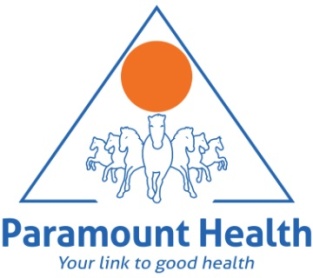 1/20/2025
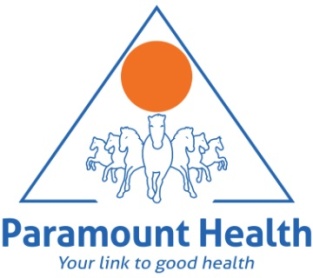 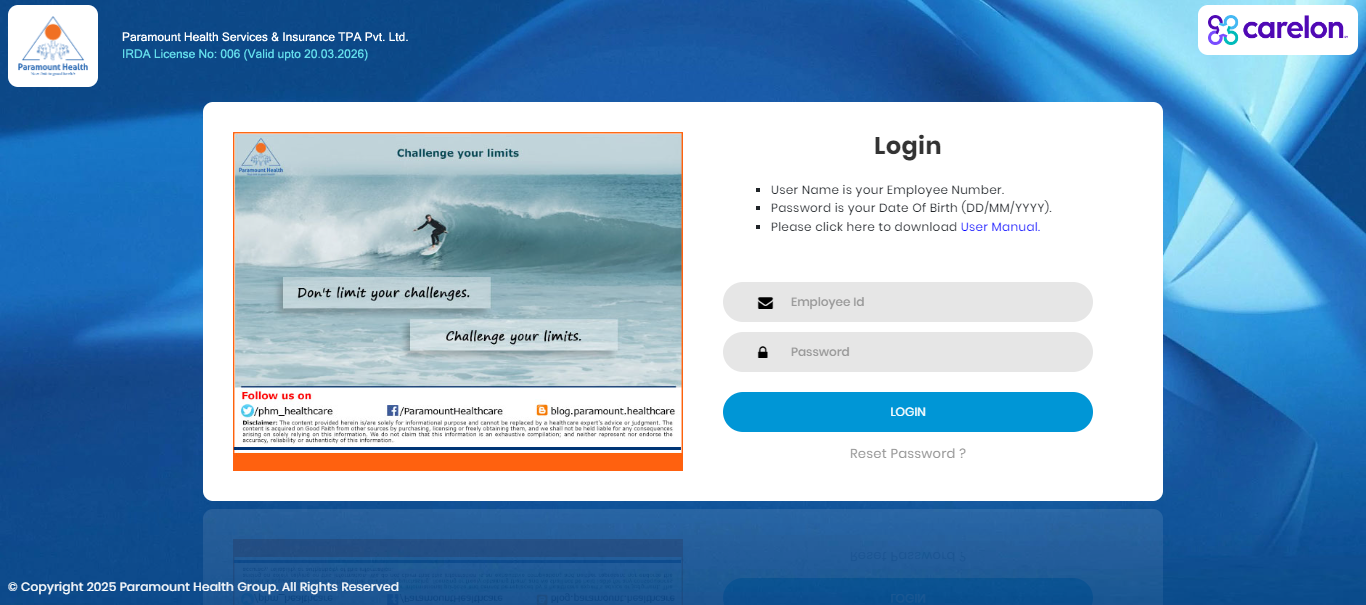 Enter Employee ID
DEFAULT PASSWORD
DOB – DD/MM/YYYY
1/20/2025
Login Screen
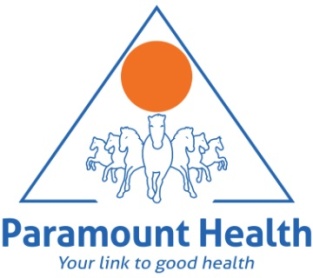 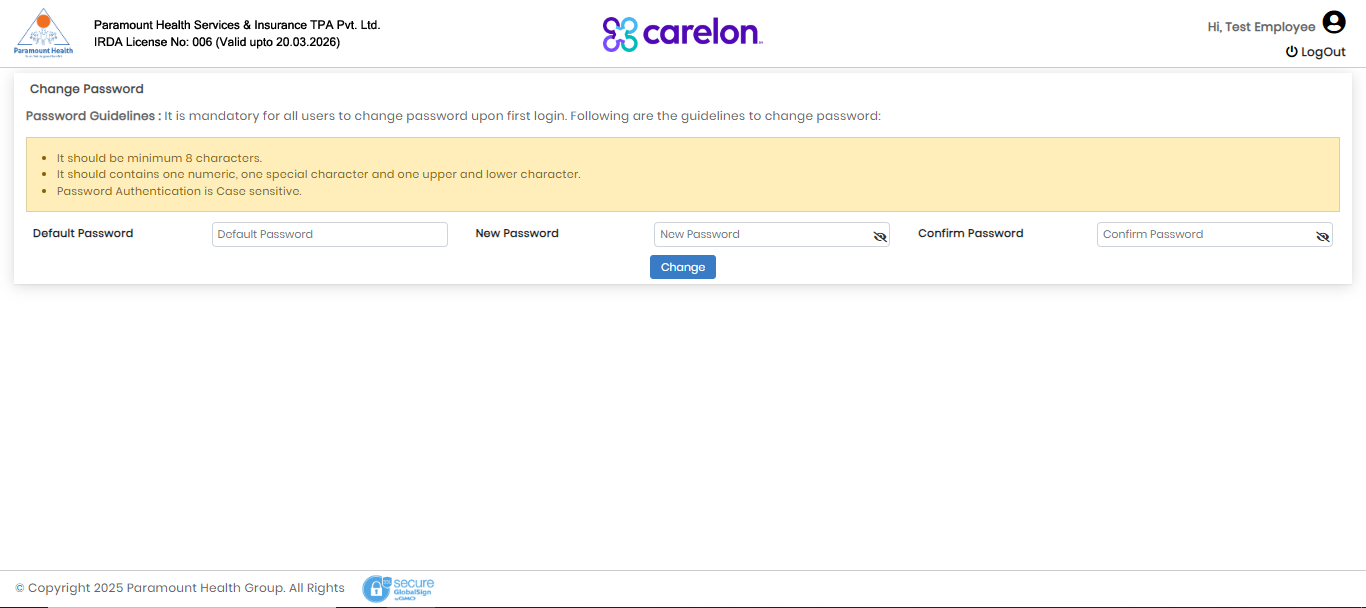 DEFAULT PASSWORD
DOB – DD/MM/YYYY
CHANGE TO A NEW PASSWORD
1/20/2025
Change Password Screen
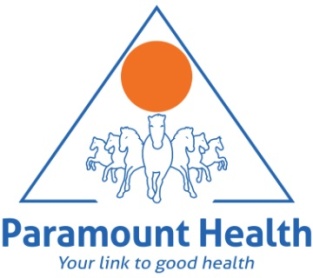 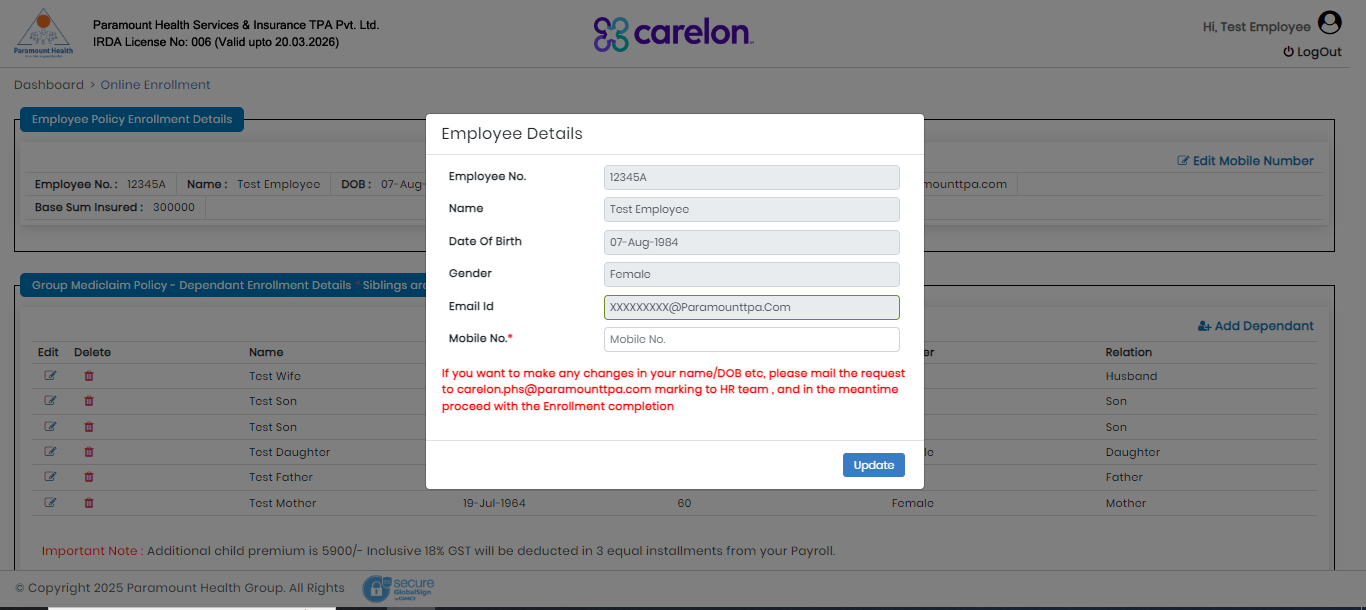 ONLY MOBILE NUMBER CAN BE EDITED. REST DATA CAN NOT BE CHANGED.
1/20/2025
Employee Details Screen
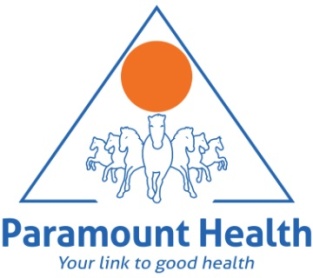 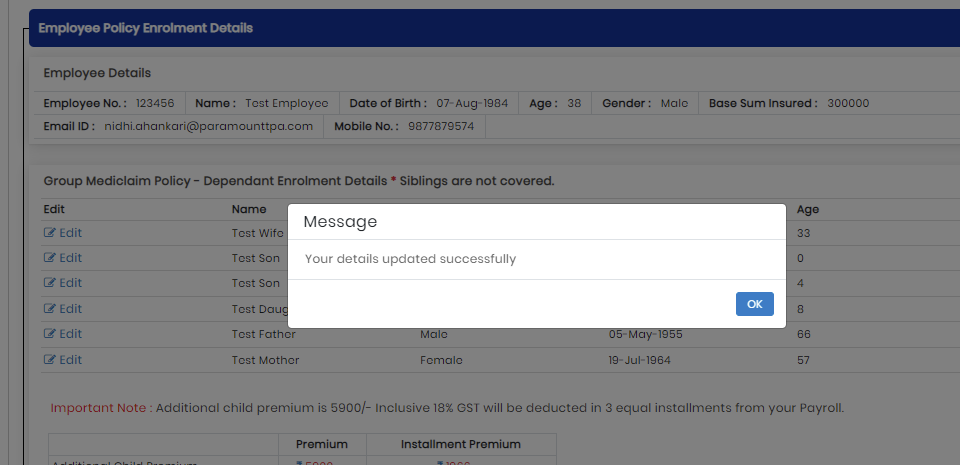 1/20/2025
Details Update Screen
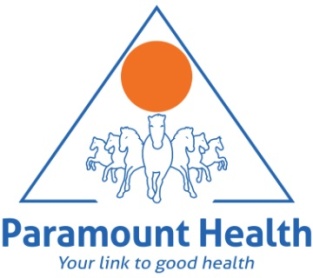 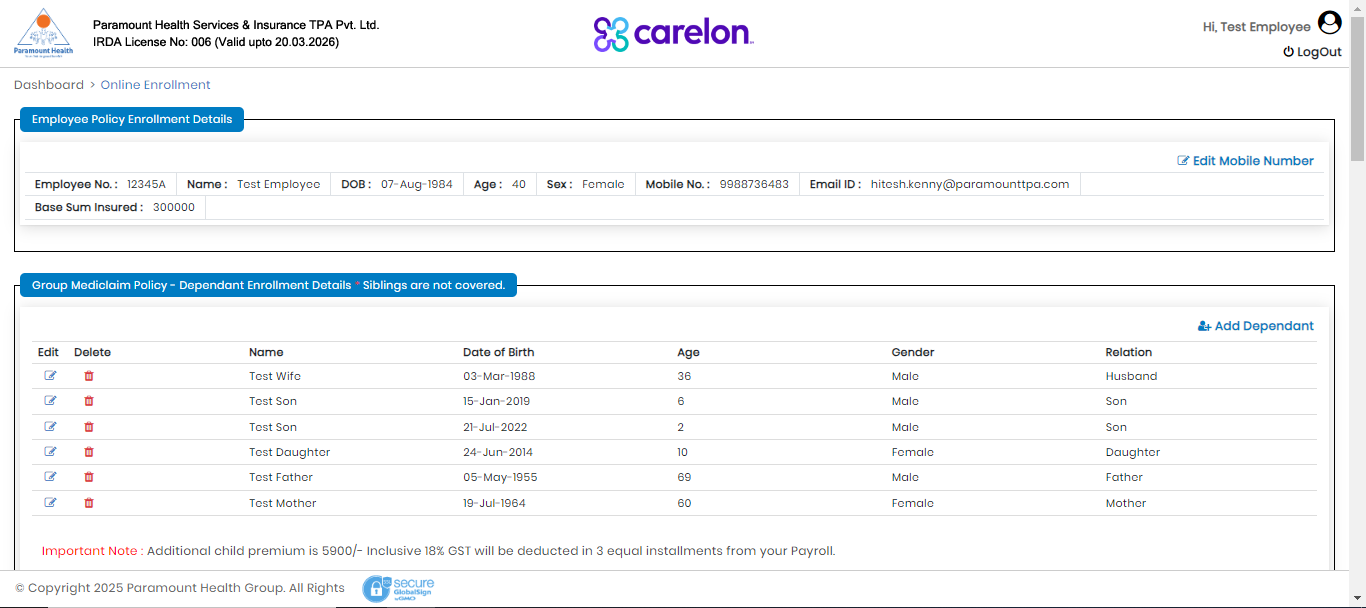 REVIEW / ADD DEPENDENT
1/20/2025
Enrollment page - Dependent Details Screen
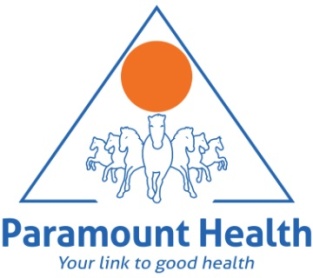 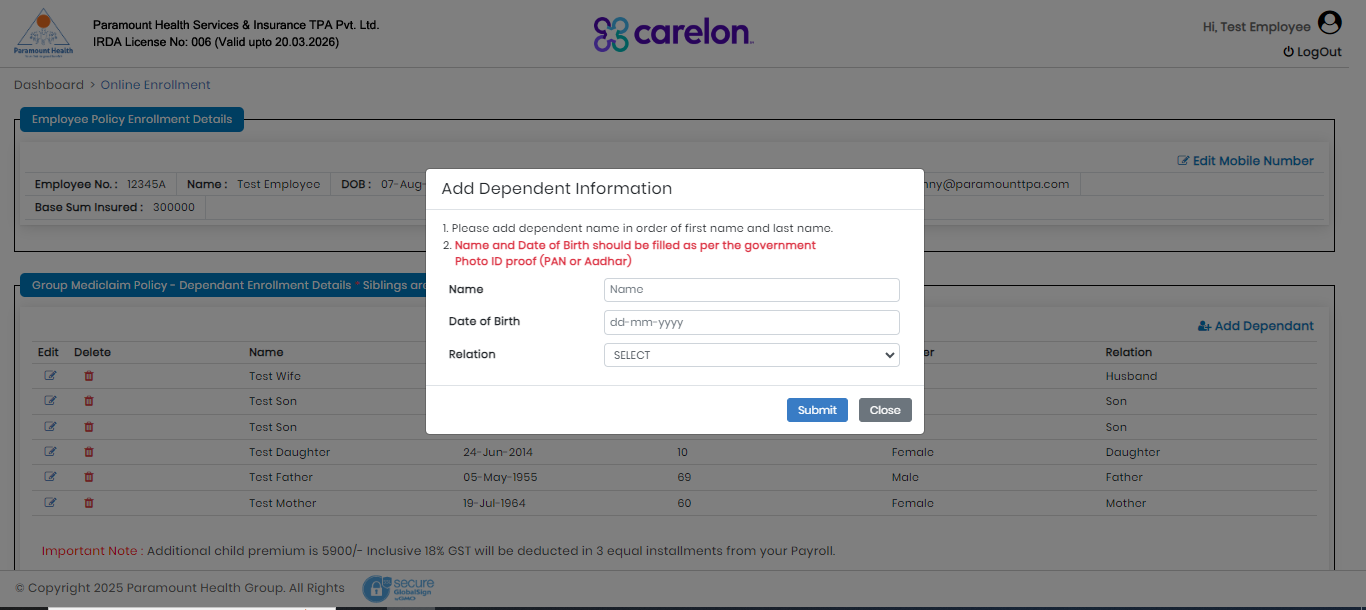 DEPENDENT NAME, DOB HAS TO BE AS PER THE GOVT ID CARD. CHECK THE RELATIONSHIP BEFORE SUBMITTING
1/20/2025
Add Dependent Information Screen
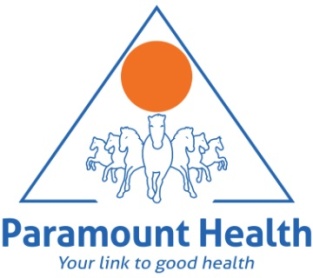 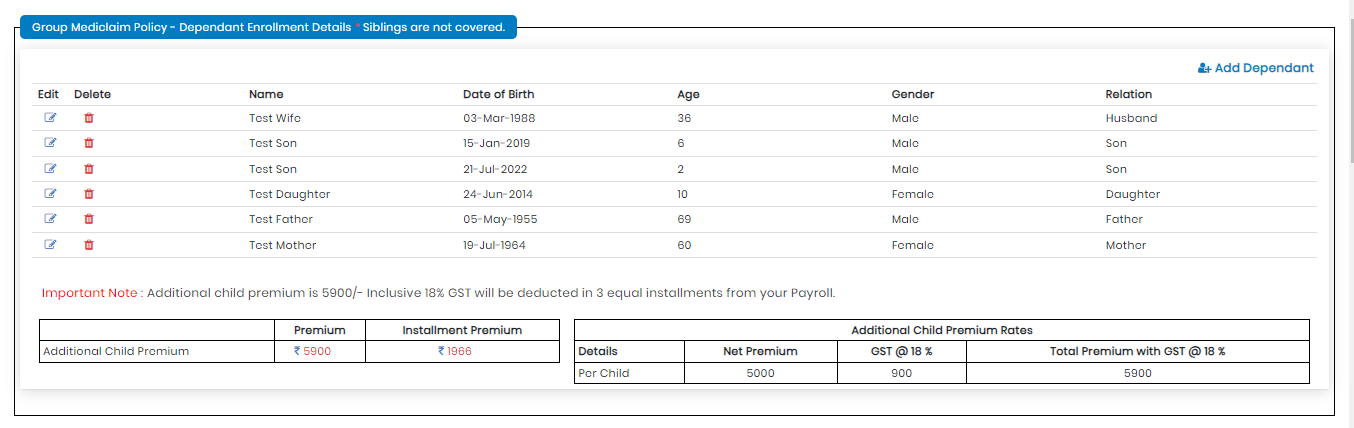 Additional Premium for 3rd & 4th Child in the Policy
1/20/2025
Additional Child Premium Screen
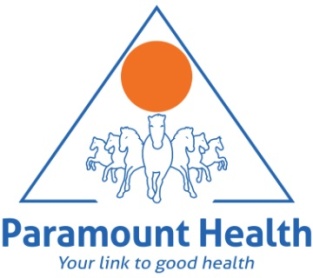 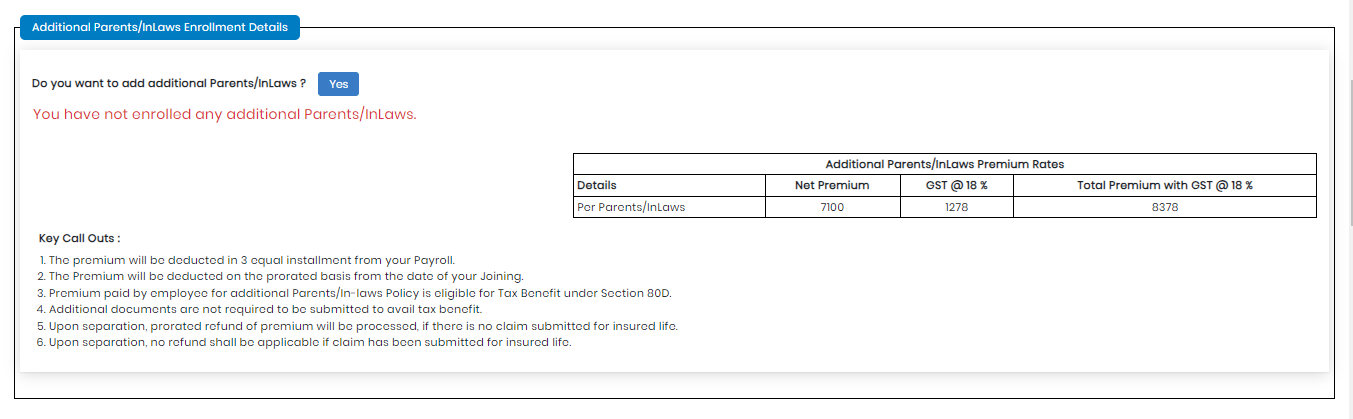 Additional Premium for 3rd & 4th Parent in the Policy
1/20/2025
Adding Additional  Parent (In-Laws) Screen
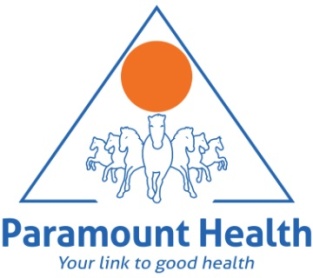 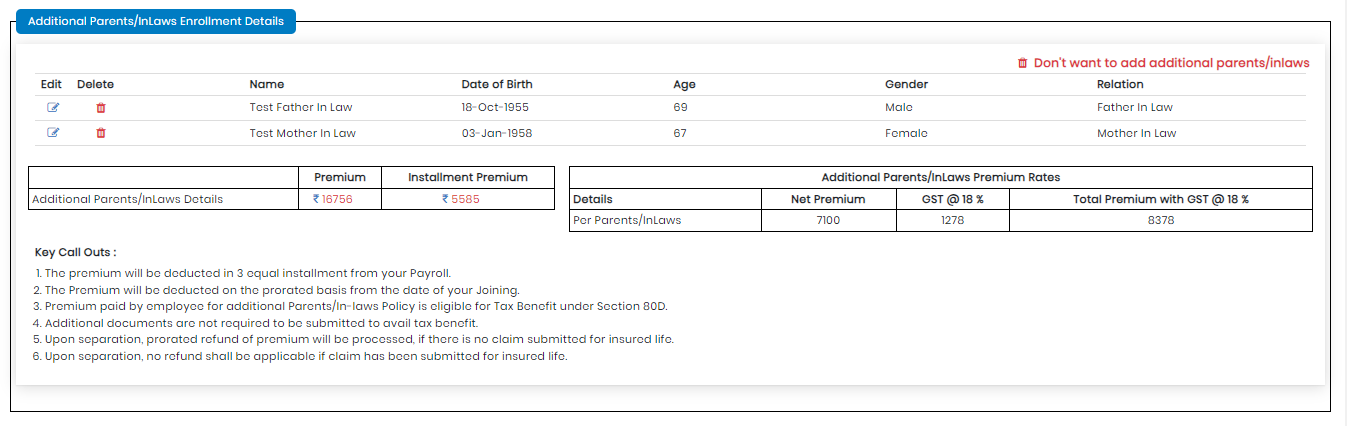 Additional Parent Premium
1/20/2025
In-laws Parent Details Screen
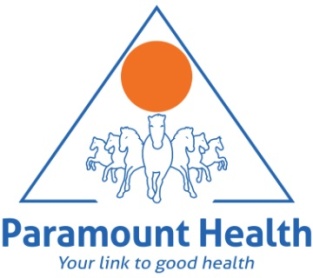 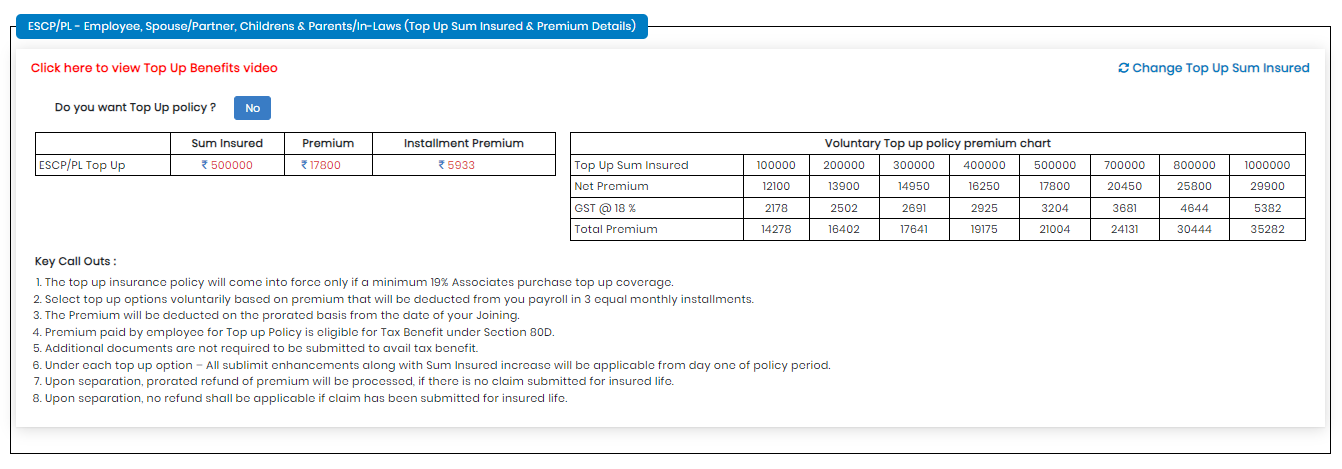 Opt for Top-Up Policy
1/20/2025
Top-Up Premium Screen
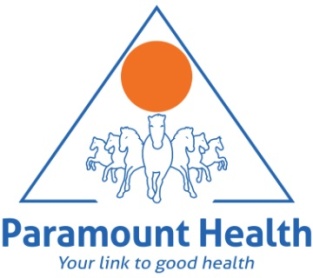 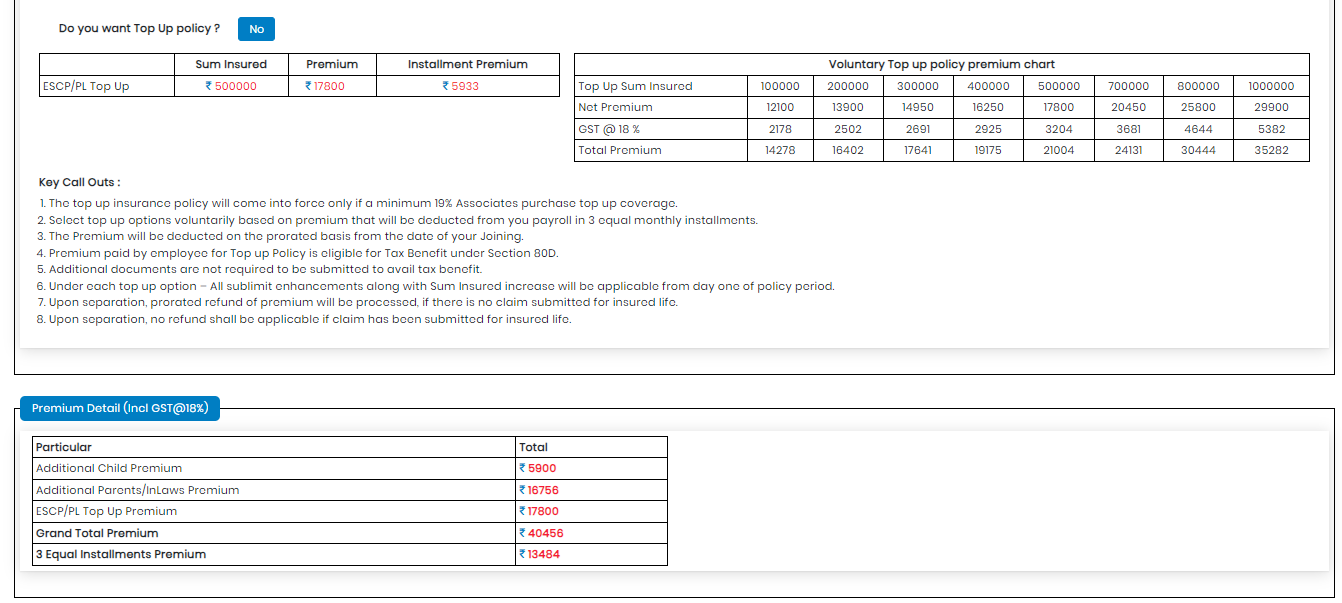 Total Premium
1/20/2025
Total Premium Screen
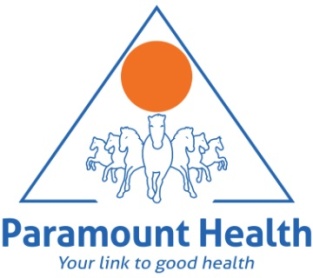 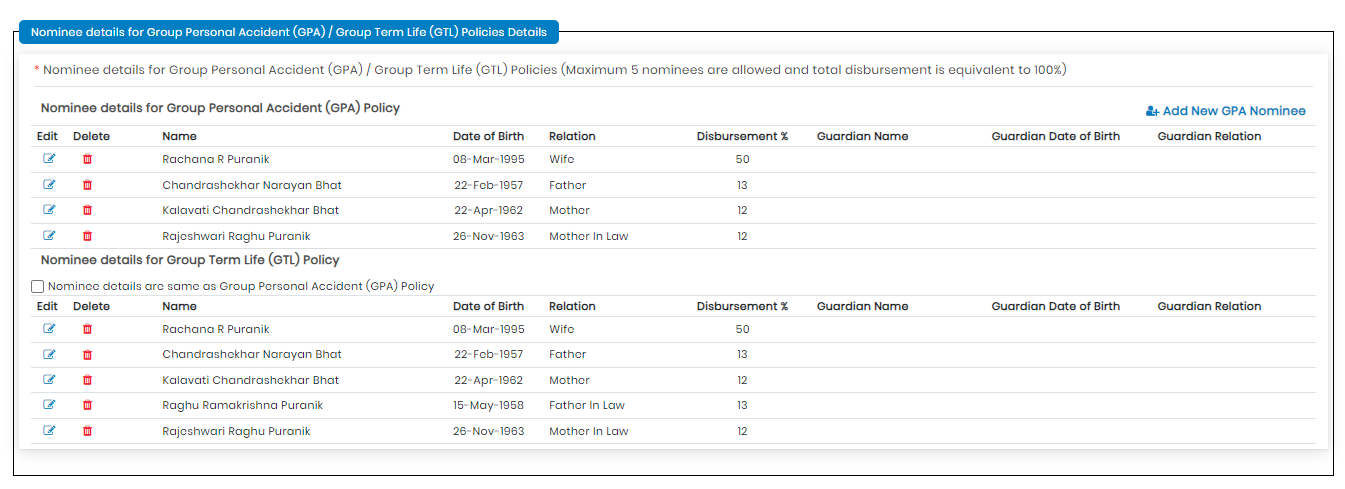 Nominee Declaration Page
1/20/2025
Add Nominee Screen
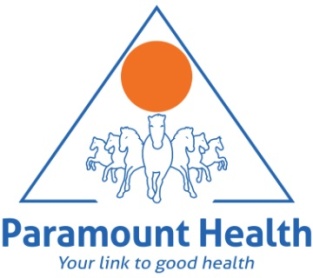 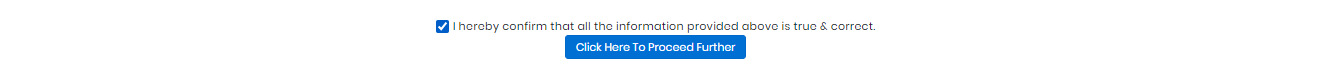 Confirmation
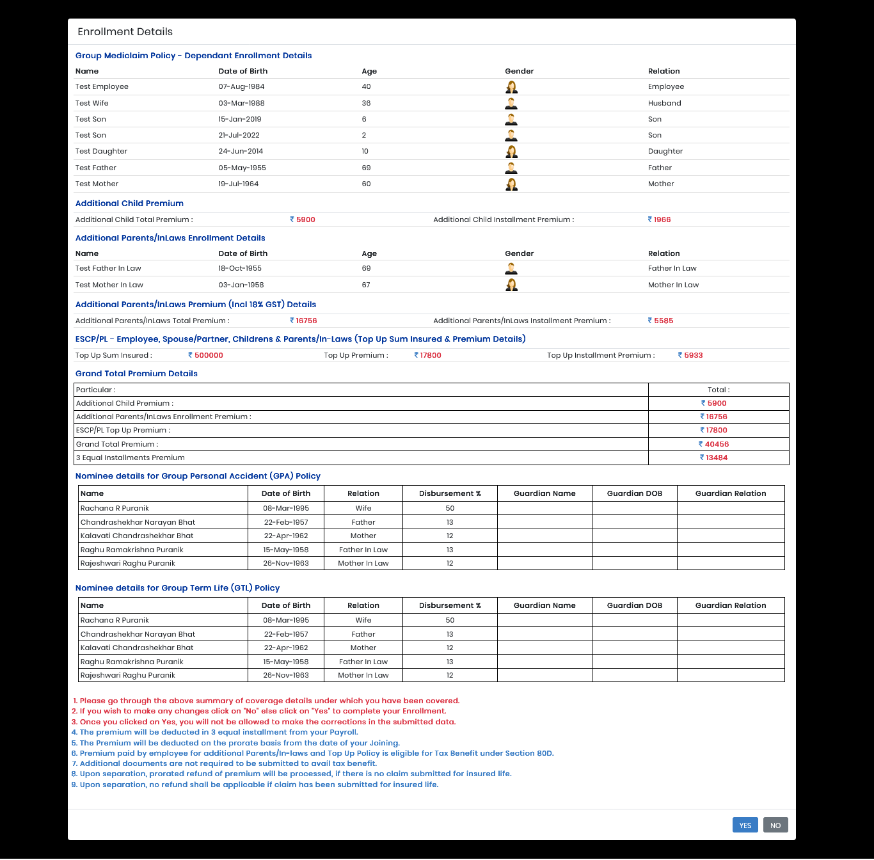 The Confirmed Details will be sent to the Registered Email of an Employee
1/20/2025
Confirmation Screen
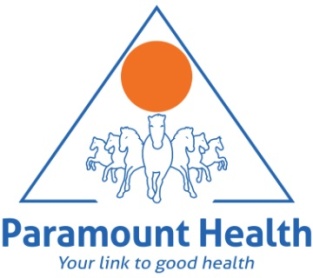 Enroll all your dependent/s details as per their GOVT ID PROOF
New born baby/newly married spouse can only be enrolled in mid year of policy within 30 days of event, existing member cannot be added.
Top up can be taken only during enrolment period.


Reimbursement Claim – Mandatory Documents 
ABHI Claim form (Part A)
Valid NEFT document which has Name printed, A/c number and IFSC code mentioned (cancelled cheque /bank statement / passbook front page) 
All hospitalization documents (do not miss out on any document provided by hospital)
1/20/2025
Frequent Concerns Screen
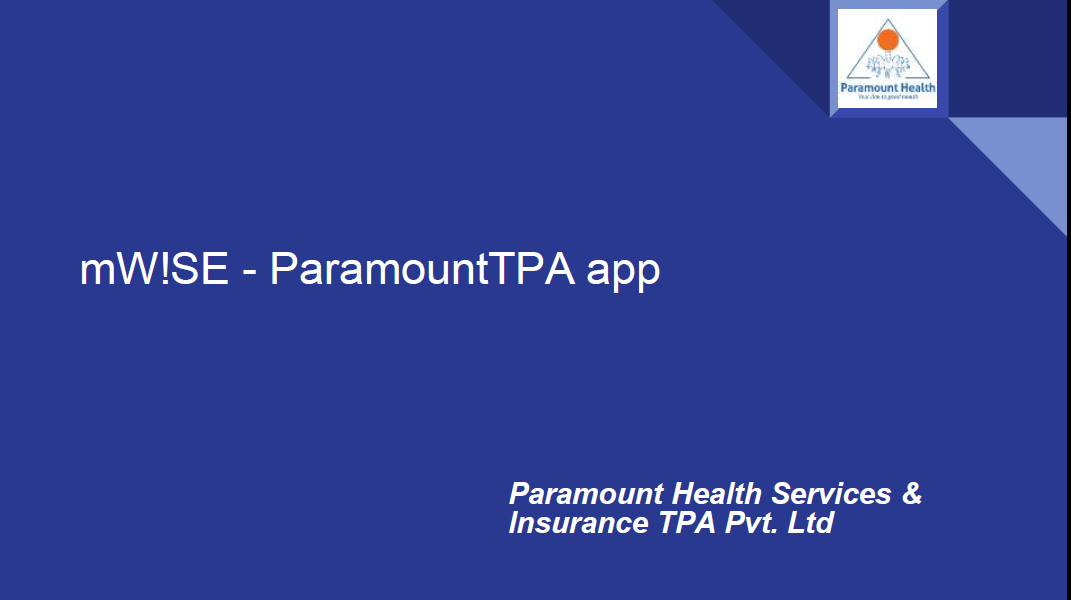 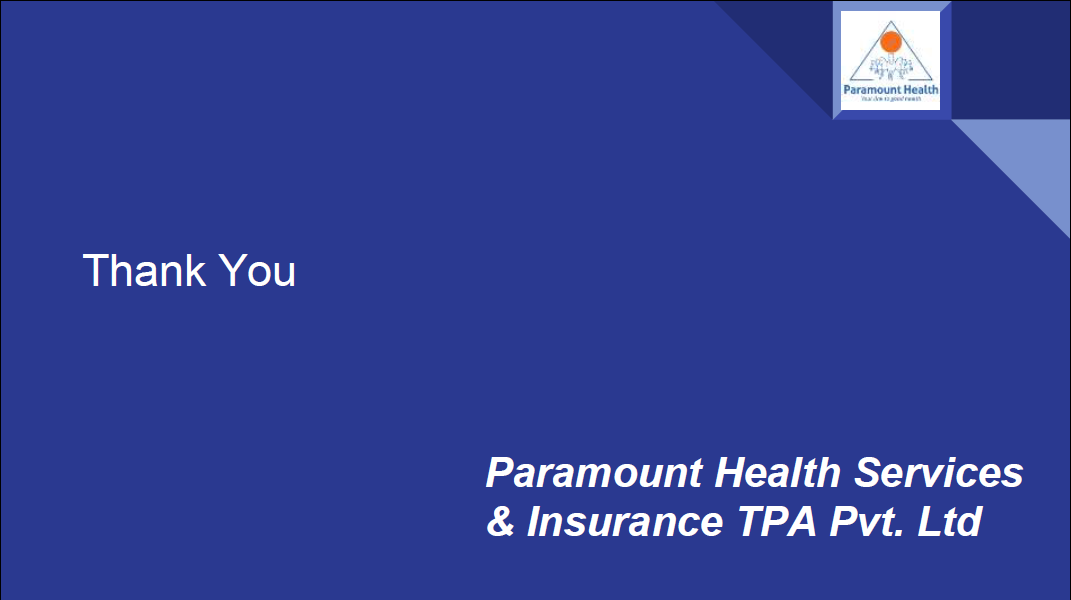 Happy to Serve You
1/20/2025